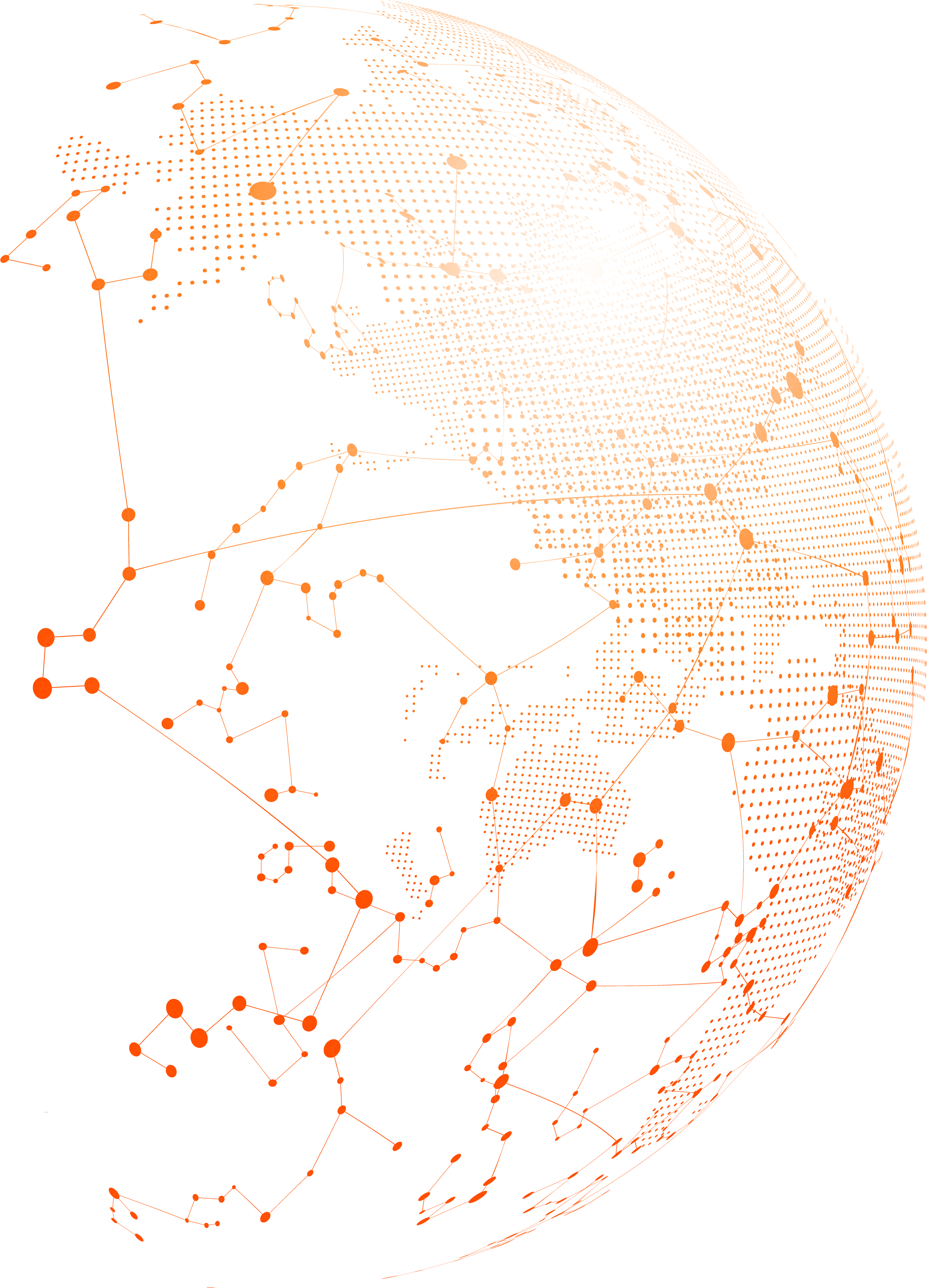 PYRAMIDS
Technology Corp.
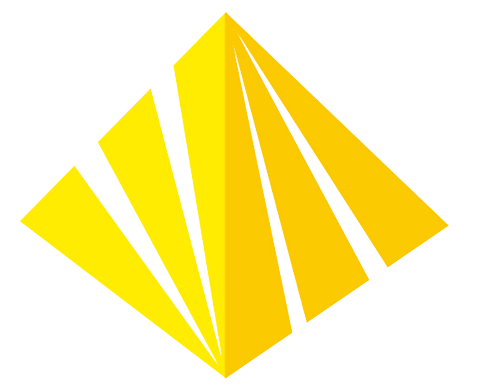 CREATIVITY ‧ PRODUCTIVITY ‧ PRATICALITY
Pyramids Technology Corp.
HISTORY
Our Journey of Evolution
2023
2022
2002
1998
1995
2015
Warehouse expansion completed
Establish the first assembly line
Pyramids started to provide injection molding and tool development service
Head quarters (Current Location) established
Cleanroom Plastic and LSR molding shop established
The year Pyramids Technology is established
|  01
Copyright ©2024 Pyramids Technology Corp. All rights reserved
Pyramids Technology Corp – Organization Charts
Sales Dept.
David Wu, VP
Research &
Development Dept.
Tony Cheng, VP
Manufacturing Dept.
Eric Young, G.M
Quality Control Dept.
Gary Chen, VP
Advanced Molding Dept. 
Gary Chen, VP
PPC Plant
Gary Chen, VP
Financial &
Administrative Dept.
Eric Young, G.M
General Manager 
Eric Young
PPC
Aries Chang
Director
Steven Wang
Director
QC Dept.
R&D Dept.
Brian Chiang
Director
IT Dept.
MFG Division I
Technology Research
Kavin Hsu
Director & IT Manager
Sales Dept.
Molding Section
Finance
Dept.
Raymond Wang
Dept Manager
Sam Huang
Dept Manager
Alex Chen 
Dept Manager

William Li 
Deputy Manager

Jerry Lin 
Deputy Manager
Daniel Chueng
Dept Manager

Casper Huang 
Deputy Manager
Hank Ho
Procurement Manager
Ally Huang
Finance & Adm Manager
Production Control Dept.
Procurement
Dept.
Connie Kang
Dept Manager
Assembly Control (Assembly line)
Inventory Control
(Warehouse)
Ryan Huang
MGF D-II Manager
Vicky Wang
Assembly Line Manager
MFG Division II
Yen Huang
Warehouse Manager
|  02
Copyright ©2024 Pyramids Technology Corp. All rights reserved
PRODUCTIVITY - Employees Distribution
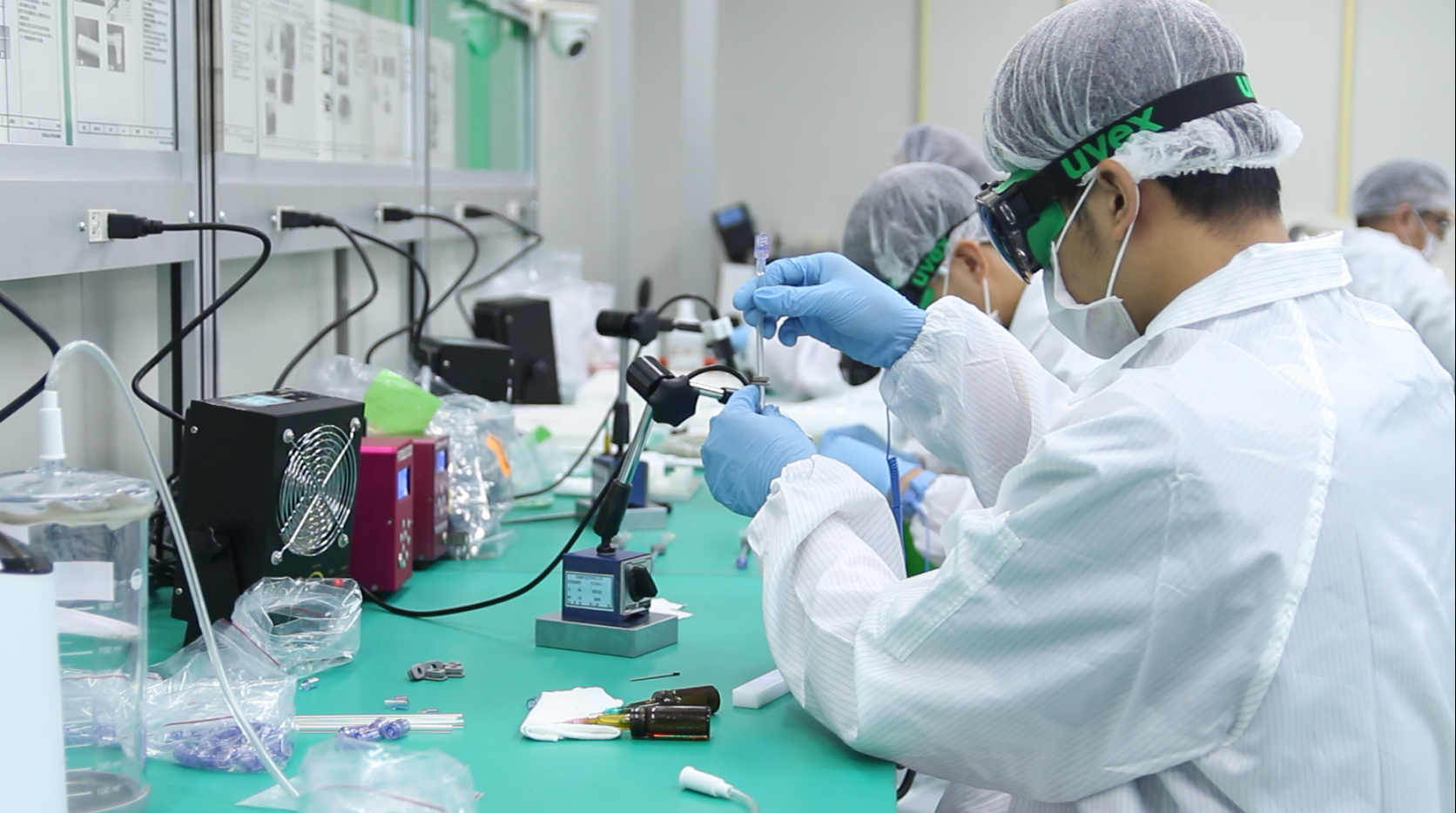 Administrative Staff: 81 Staffs

Engineering Team: 70 Engineers

Manufacturing Team:
Standard Assembly Facility – 35 lines/ 134 operators
White Room Assembly Facility – 4 lines/15 operators
ISO Level 7 Assembly Facility – 27 lines/60 operators
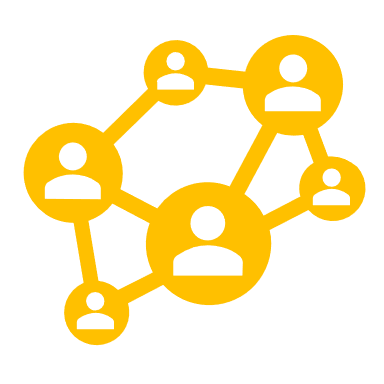 |  03
Copyright ©2024 Pyramids Technology Corp. All rights reserved
PRODUCTIVITY - Cleanroom Molding Fleet
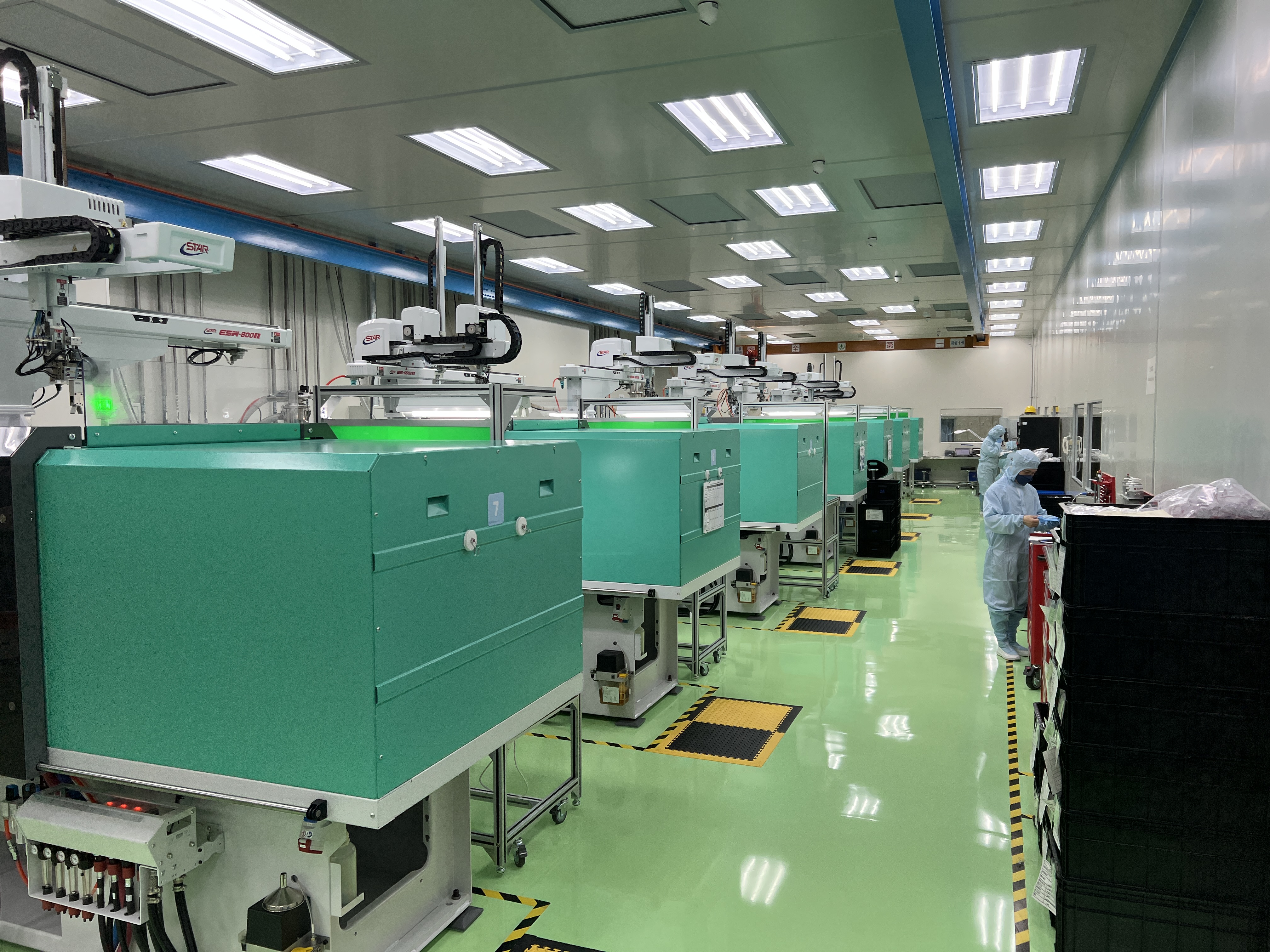 10 ARBURG Injection Molding Machine
100 Ton – 7 Machines
200 Ton – 3 Machines 

1 Multiplas Vertical Injection Molding Machine
55 tons – 1 Machines

2 ENGEL – E-Victory 170/80 PRO LSR Molding Machine 
80 Ton Injection Machine – 2 Machines 

10 STAR & HARMO Machine Arms 
Machine Arms Pair With 100 Ton Injection Machine – 7  
Machine Arms Pair With 200 Ton Injection Machine – 3 

Cleanroom Automatic Material Transfer System
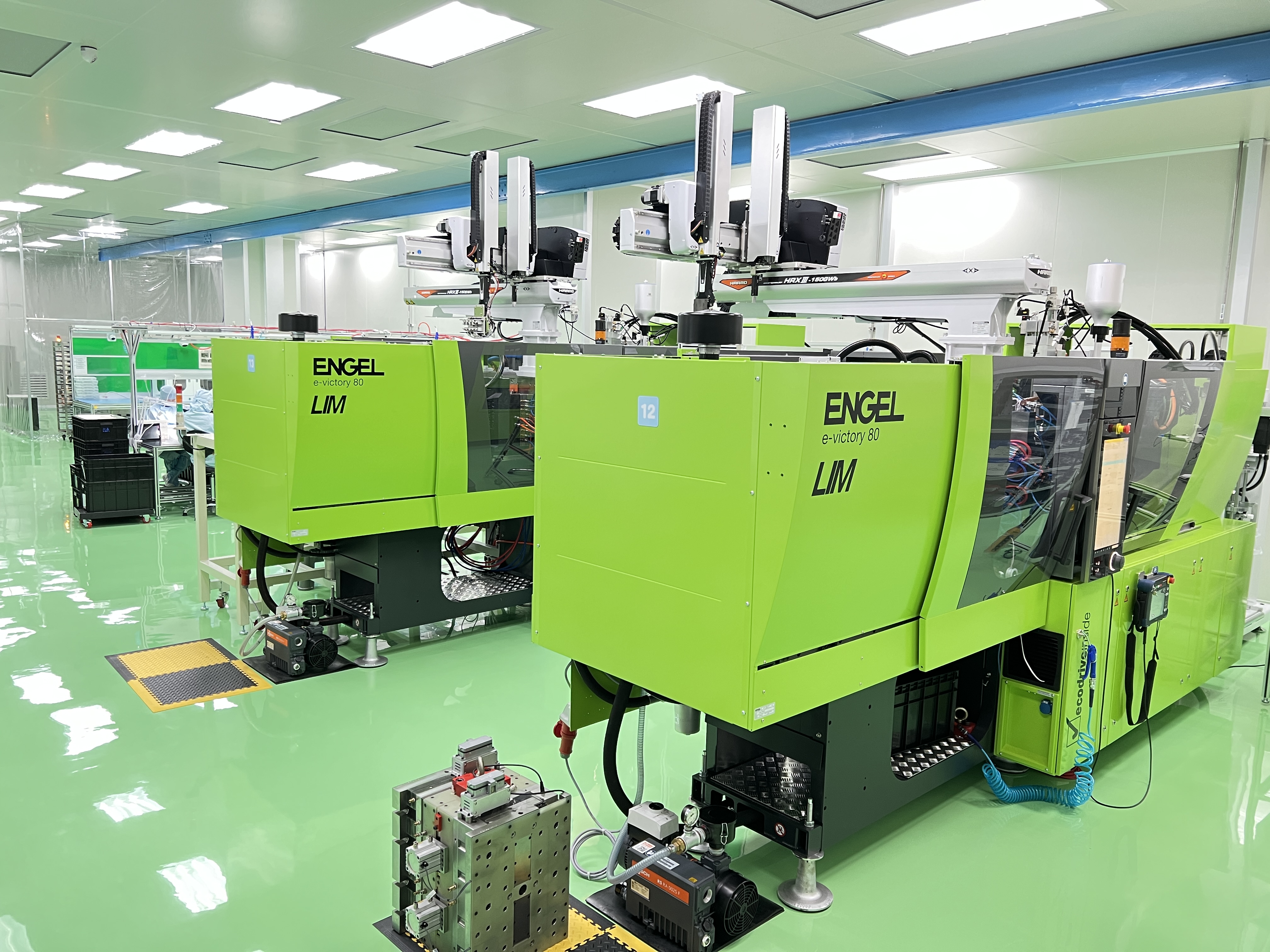 |  04
Copyright ©2024 Pyramids Technology Corp. All rights reserved
PRODUCTIVITY
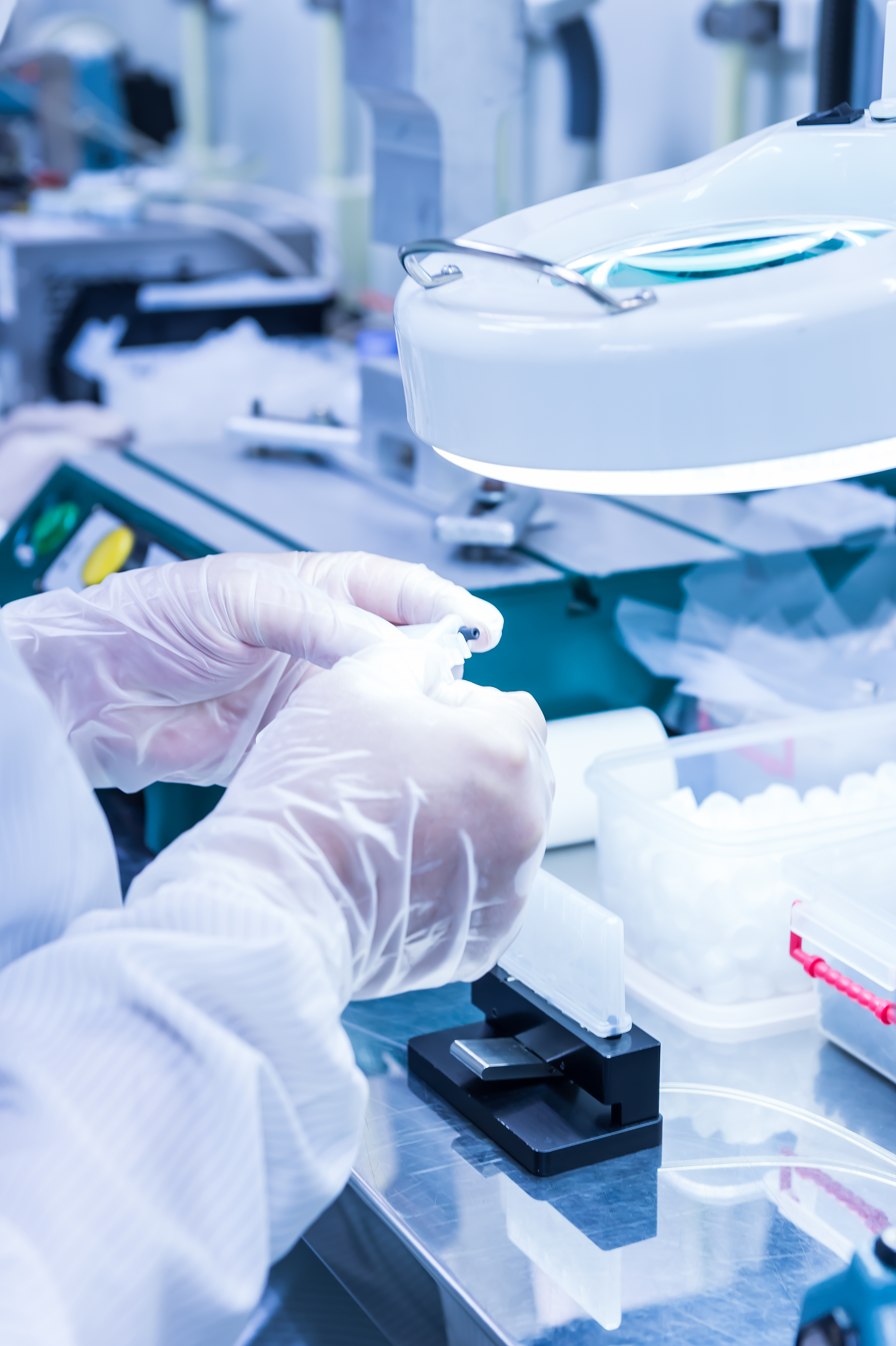 ISO Level 7 Cleanroom Assembly Facility 

Cleanroom Assembly Facility Area – 5700 sq ft 
Cleanroom Assembly Rooms – 4 Rooms 
Cleanroom Assembly Lines – 27 Lines
Cleanroom operators – 60 Operators 

Upcoming 2025 expansion plan
|  05
Copyright ©2024 Pyramids Technology Corp. All rights reserved
PRODUCTIVITY – Powder Coating Plant
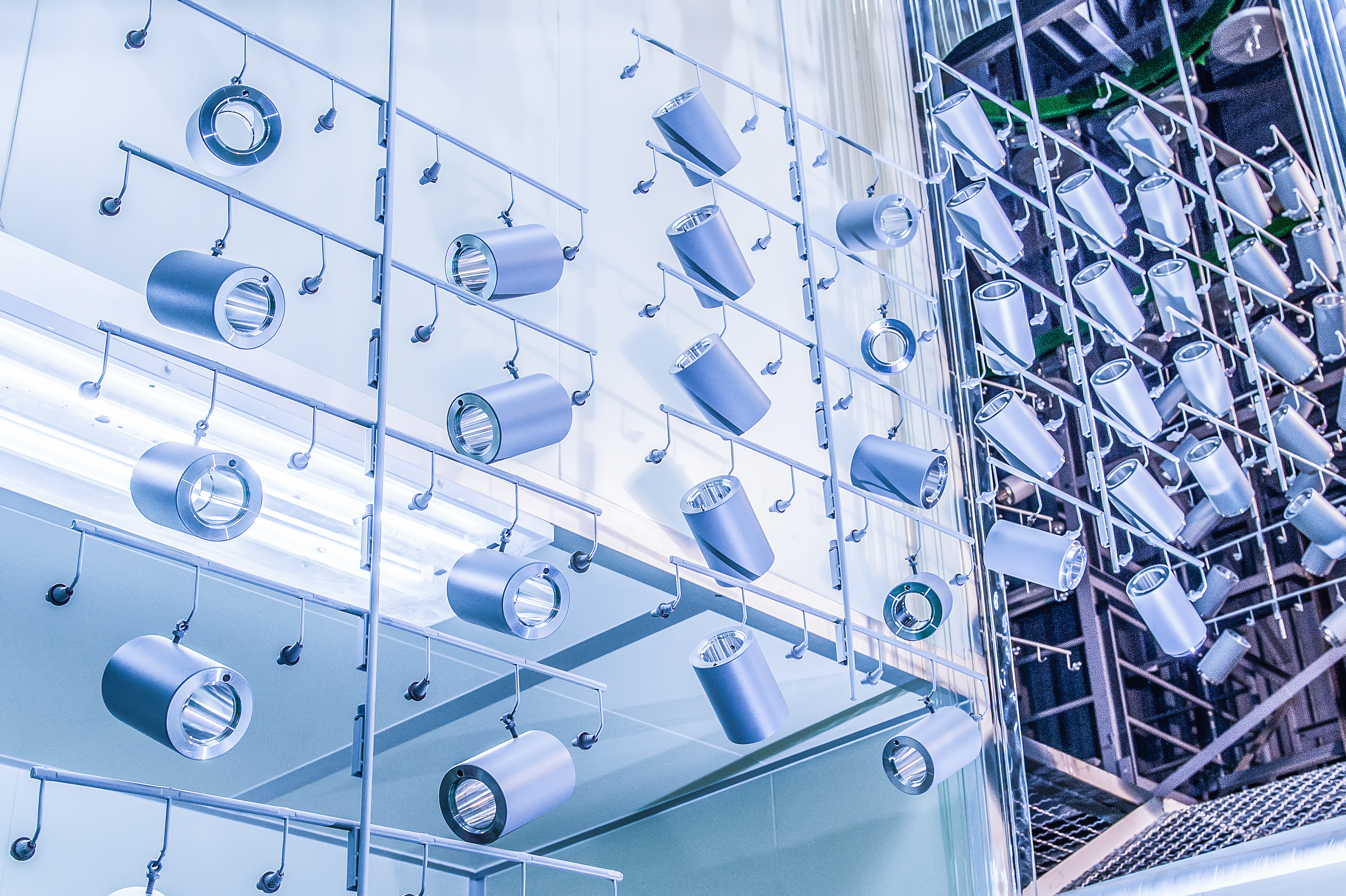 PPC Facility Area: 29,000 sq ft

PPC Operators: 40 Operators
Powder coating Engineers: 6 Engineers 
Preparatory Line: 3 Lines 
Mian Line: 1 Line
Spray Booths: 2 
Paint Stripping Room: 1 
Pre-treatment / Sewage Treatment system
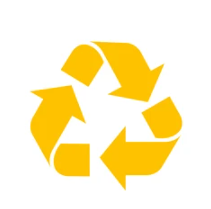 (136) 啟鑫粉體塗裝廠 Pyramids Powder Coating Plant (PPC) - YouTube
|  06
Copyright ©2024 Pyramids Technology Corp. All rights reserved
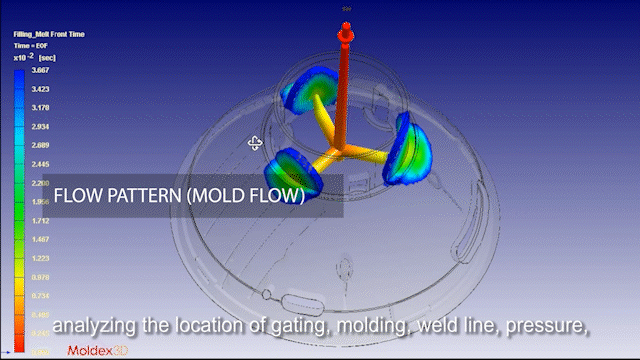 ENGINEERING – DFM Analysis
Product Analysis 
	Optimize Product design
	Potential defect Improvement 
	Mitigate Potential Risks

Mold Development
	Decrease Complexity
	Enhance Mold Lifespan

Molding Production 
	Smooth Transition From Trial to Production 

  Quality Standards 
	Benchmark For Customer Acceptance and Internal QC
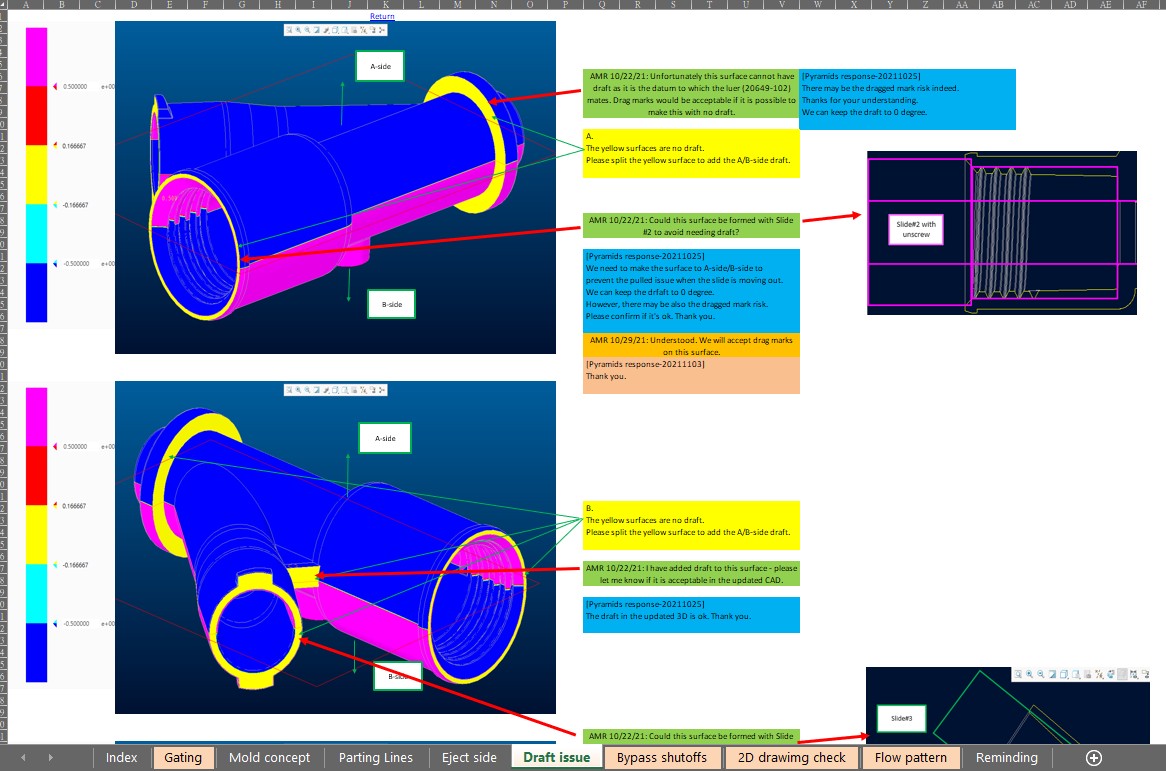 |  07
Copyright ©2024 Pyramids Technology Corp. All rights reserved
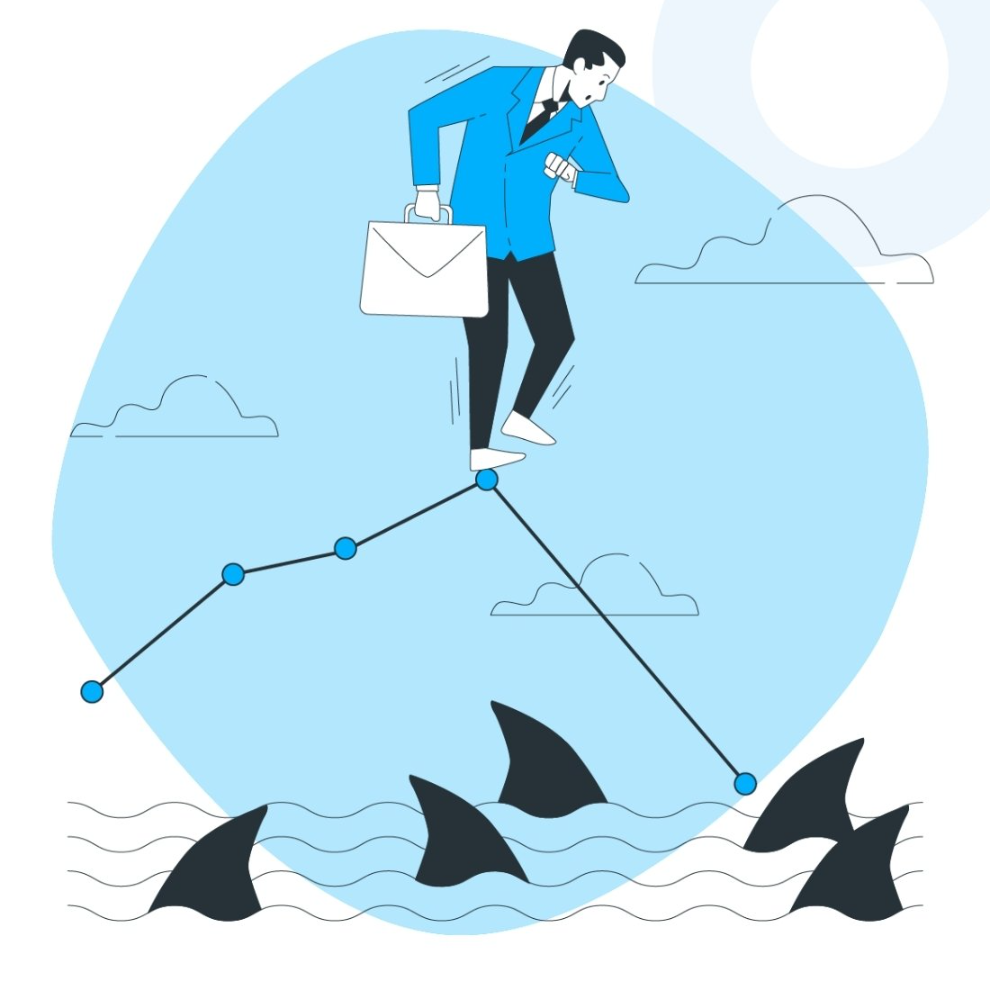 ENGINEERING - Risk Analysis & 
Medical device manufacturing validation
PPAP
CPK
PFMEA
3Q (IQ, OQ, PQ)
Control Plan (IQC, IPQC, FQC)
DMR (Device Master Record)
|  08
Copyright ©2024 Pyramids Technology Corp. All rights reserved
QUALITY – ISO Status & Recent Inspections
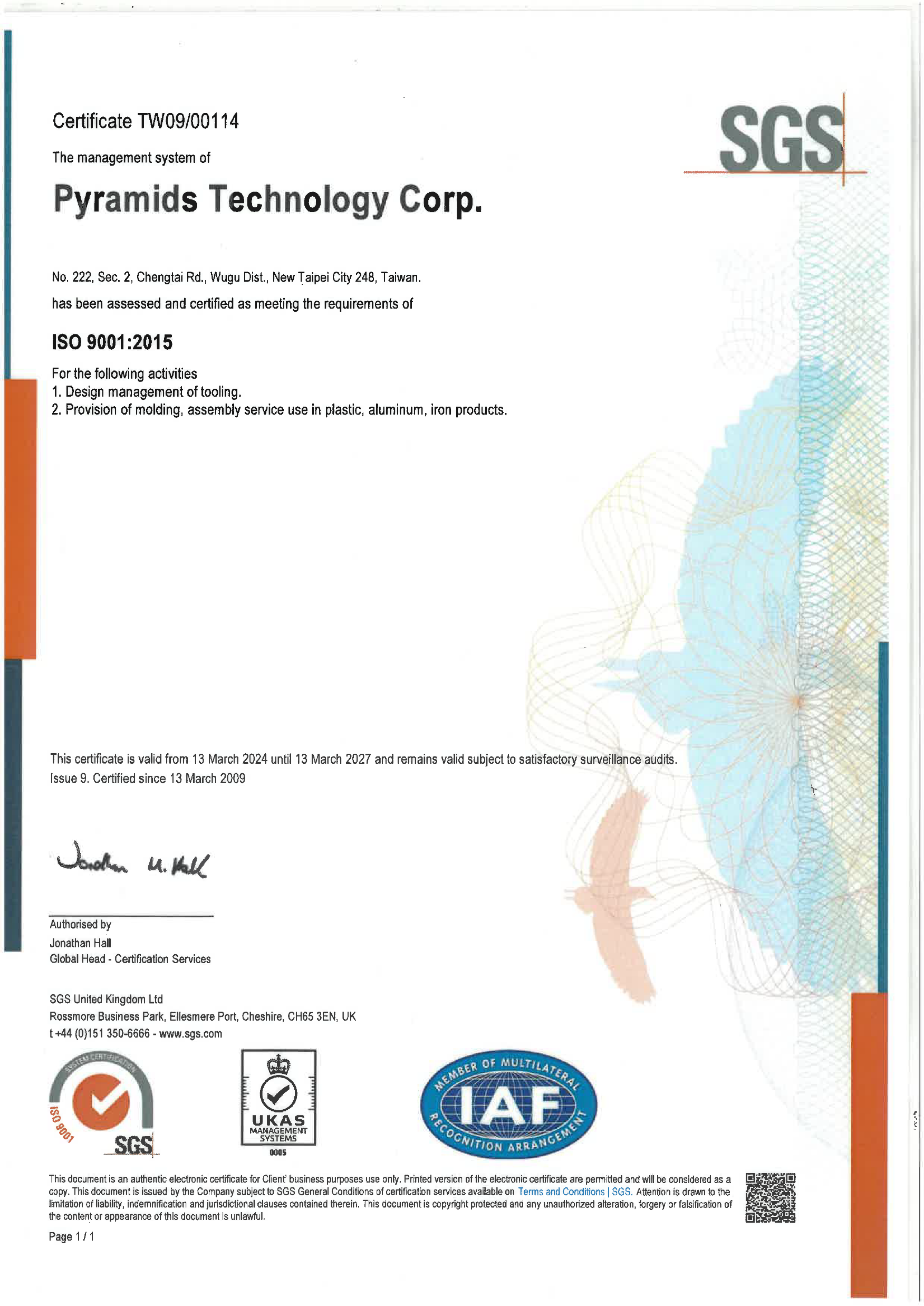 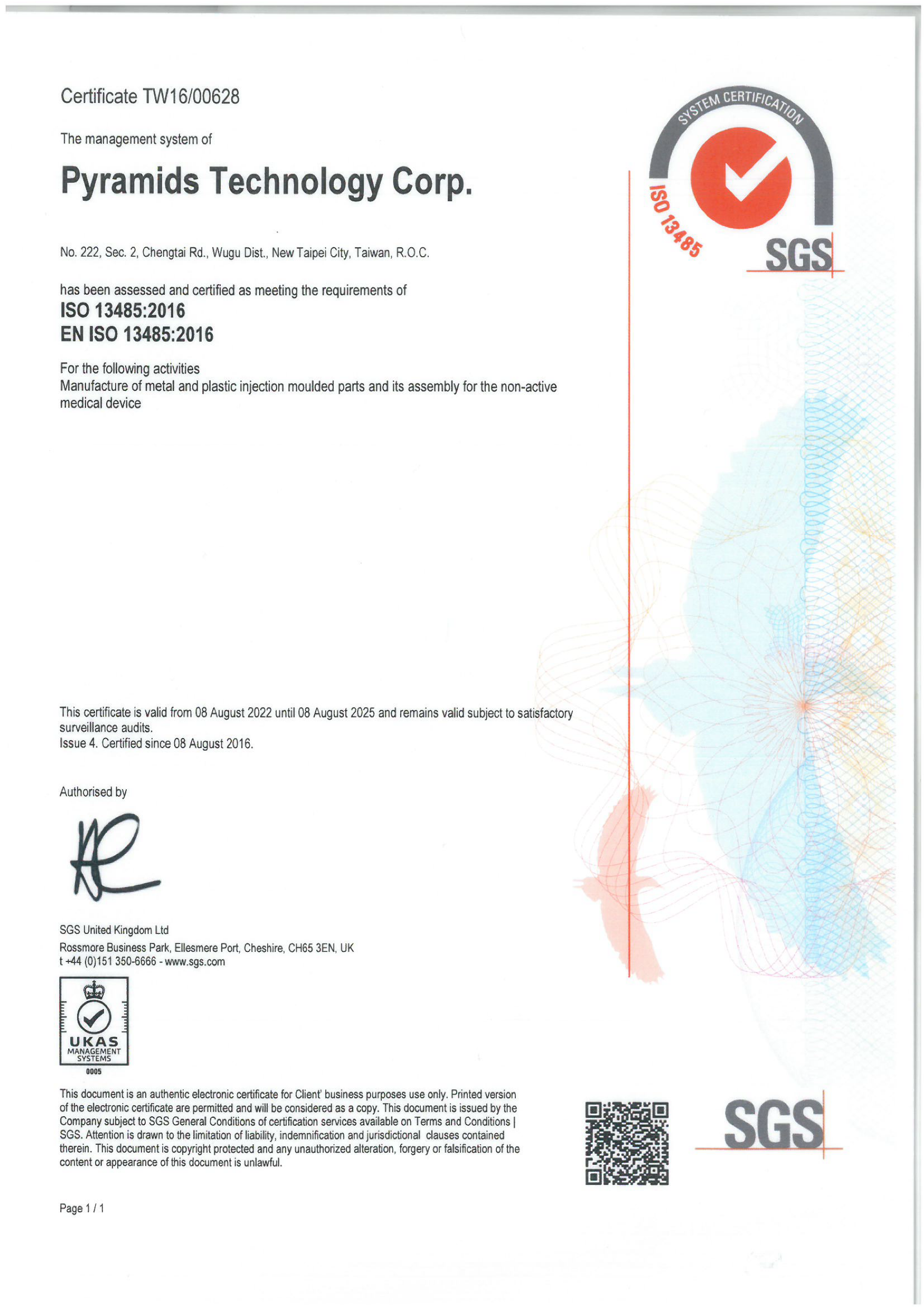 Last annual surveillance audits date:

 ISO 9001: 13 March 2024 (valid from 13 March 2024 until 13 March 2027)

 ISO 13485: 06 June 2024(valid from 08 August 2022 until 08 August 2025)
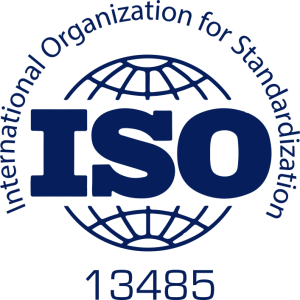 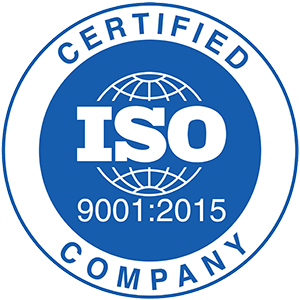 |  09
Copyright ©2024 Pyramids Technology Corp. All rights reserved
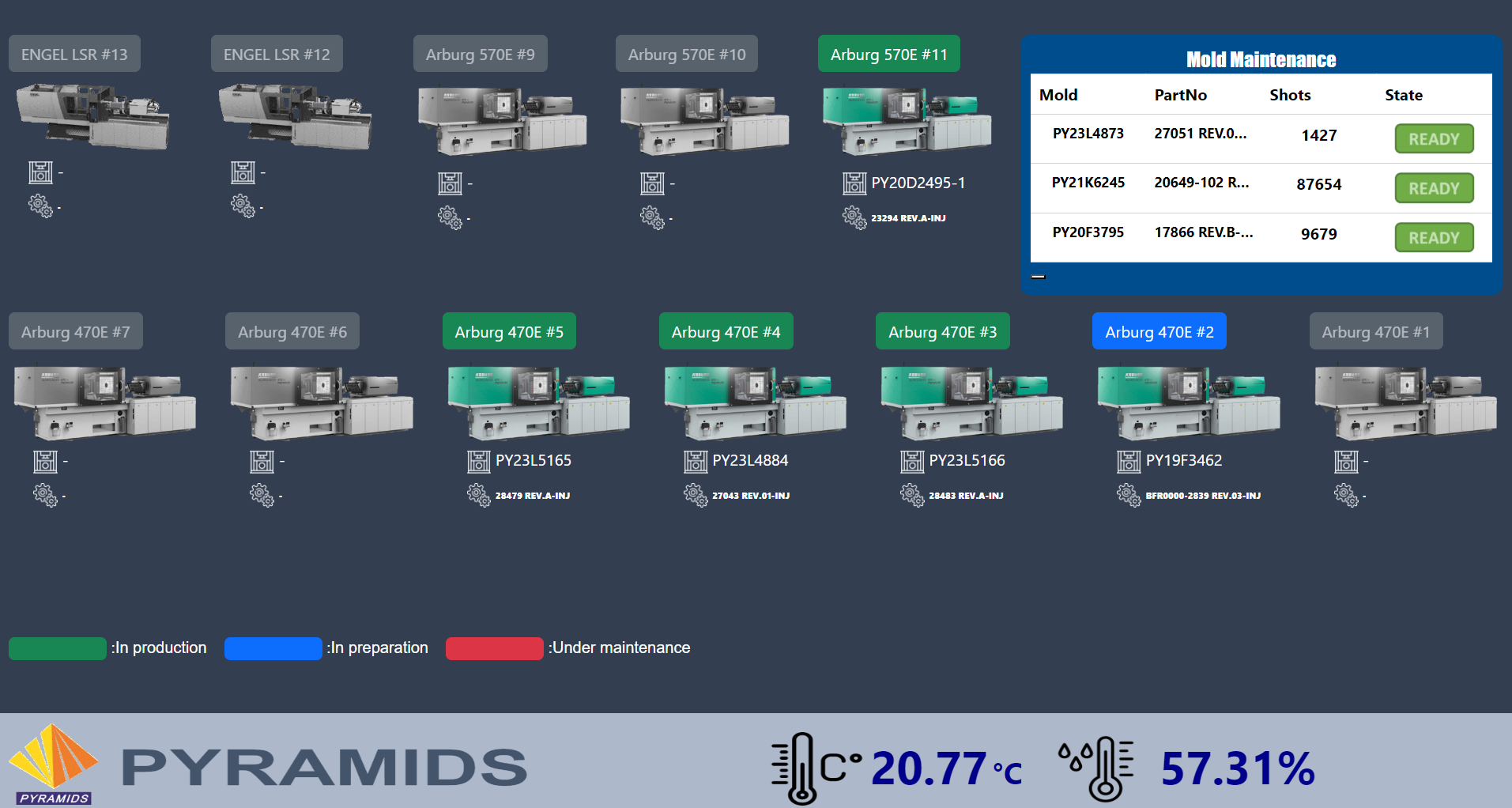 QUALITY - Real-Time CER Machines & Tool Status
Intelligent factory
AIoM injection machine networking system to provide machine management, process monitoring, process history. In time alerts via app message to notify molding process variations.

Pyramids Advanced Molding Department has developed a dedicated website managing the status of all CER machines and tooling
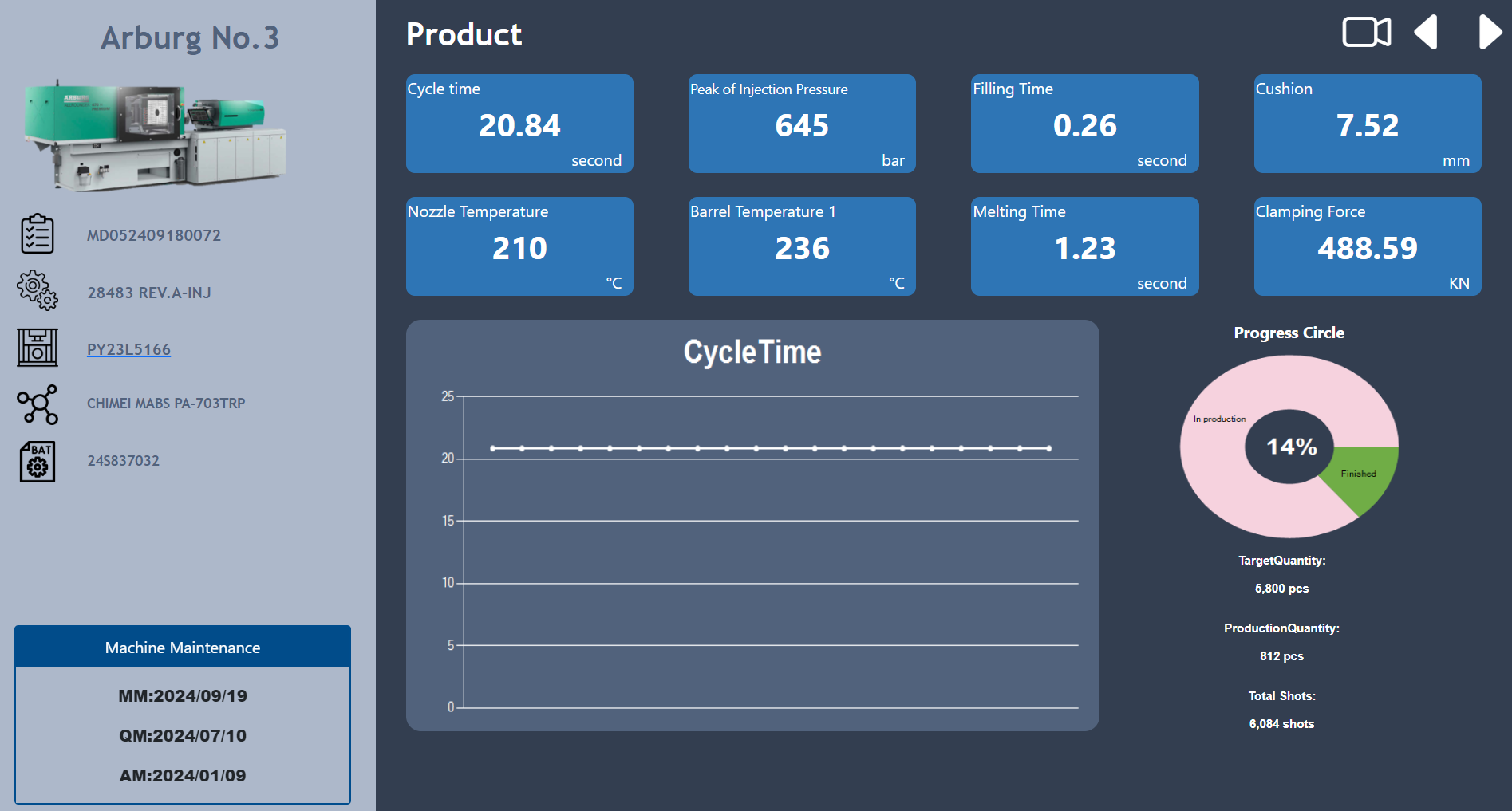 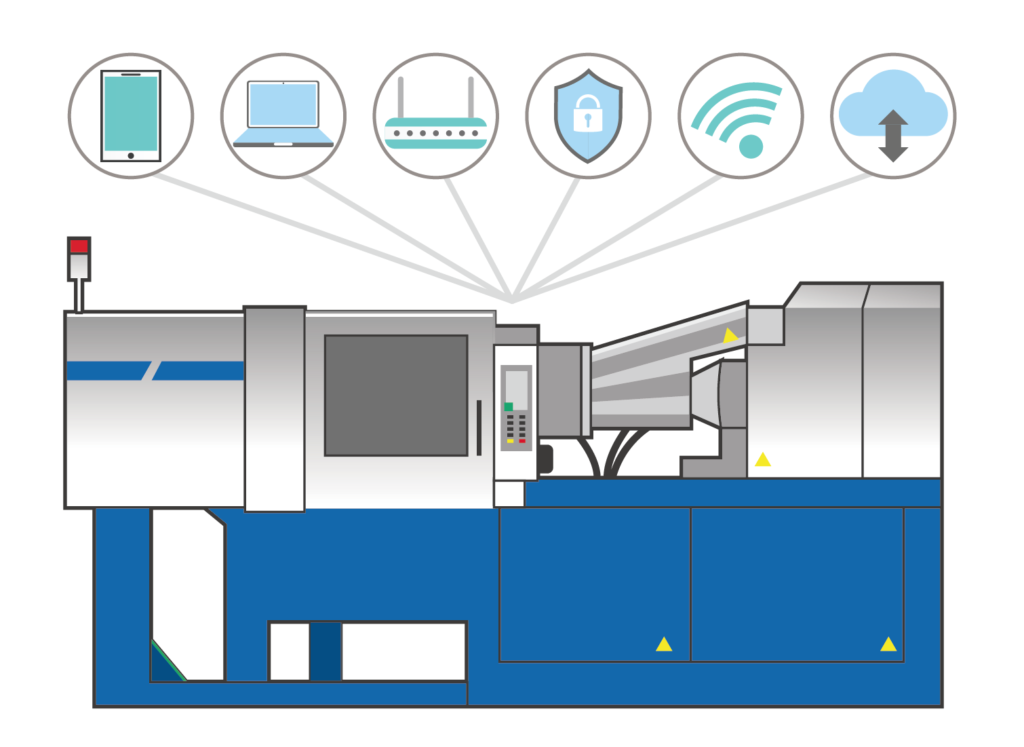 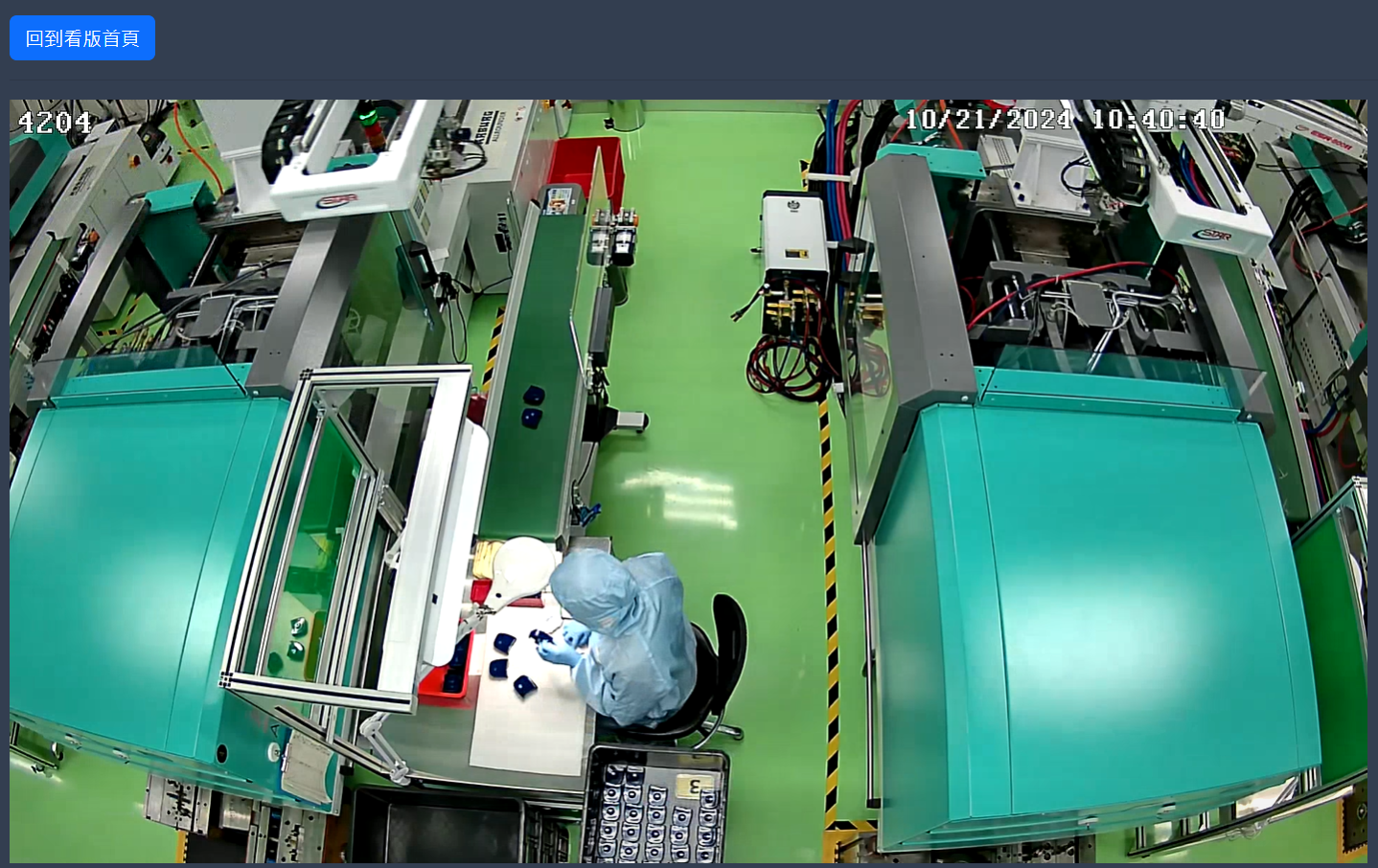 |  10
Copyright ©2024 Pyramids Technology Corp. All rights reserved
Other Manufacturing Process That We Do
Metal Service:
	Aluminum Extrusion
	Die Casting Aluminum, Magnesium, Zinc
	Sand Cast- Conventionally and Automated
	Cavity & Investment Casting 
	Stamping & Sheet Metal
Four Slide and Progressive die production (Stamping)
	MIM (Metal Injection Molding)
	CNC (Precision Machining) 
	Powdered Metallurgy 
	Tube Bending 
                    and more…
LSR Service:  
	In House Primer application
	Cleanroom Production Environment
                    and more…
Other Services:
	Wire Forming 
	Laser cutting/ engraving
                    and more…
Plastic Service: 
	Compression Molding 
	Injection Molding – Cleanroom / Non-Cleanroom Environment
	Vacuum Forming
                    and more…
|  11
Copyright ©2024 Pyramids Technology Corp. All rights reserved
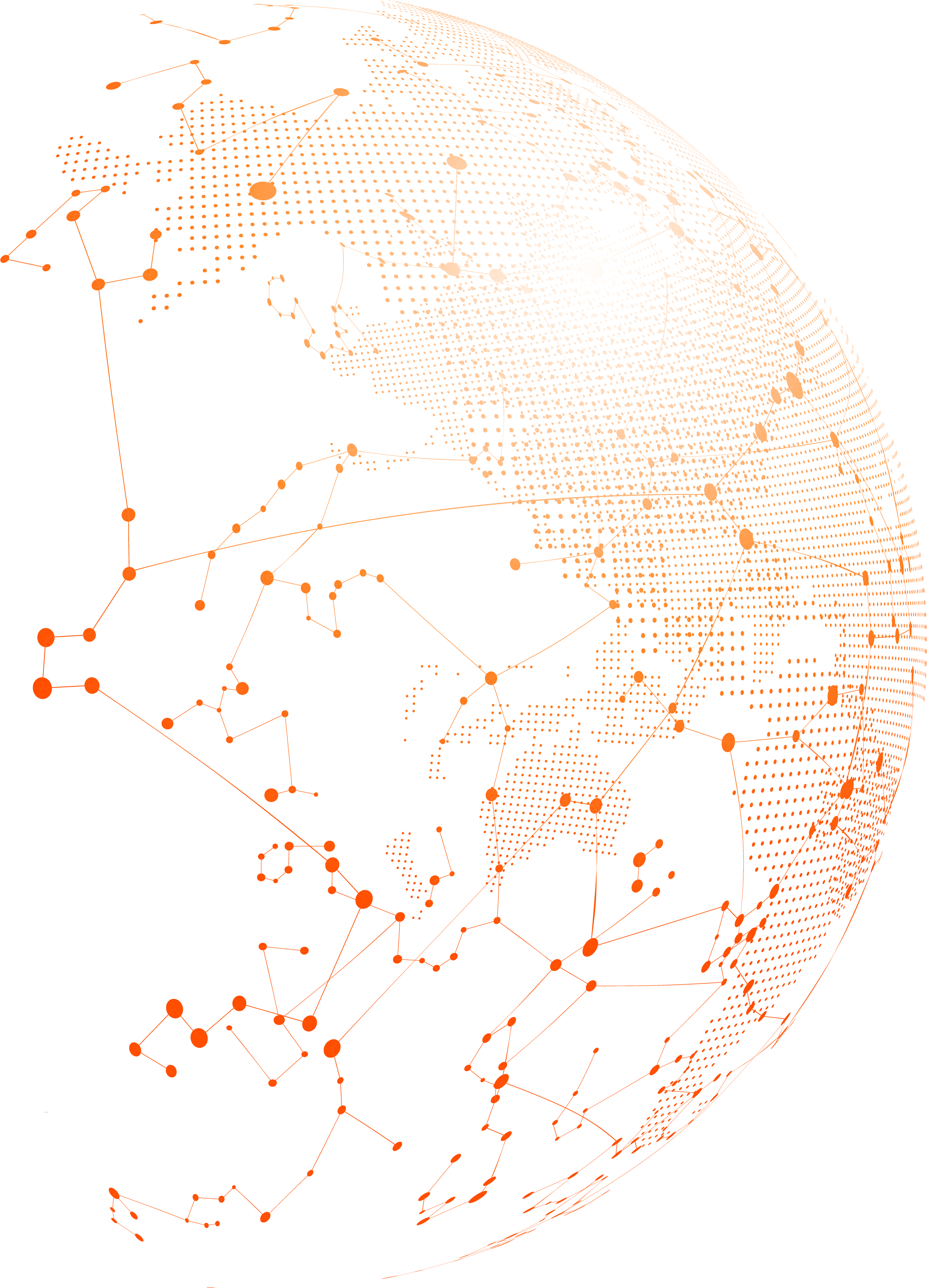 Contact Us
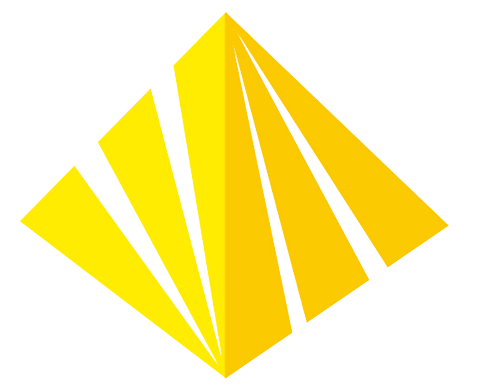 Your Reliable Medical Contract Manufacturer
E-mail: info@pyramids.com.tw
Website: https://www.pyramids-tw.com/
Phone: +886-2-8292-3286
Address: No. 222, Sec. 2, Chengtai Rd. Wugu Dist. New Taipei City 248, Taiwan, R.O.C.